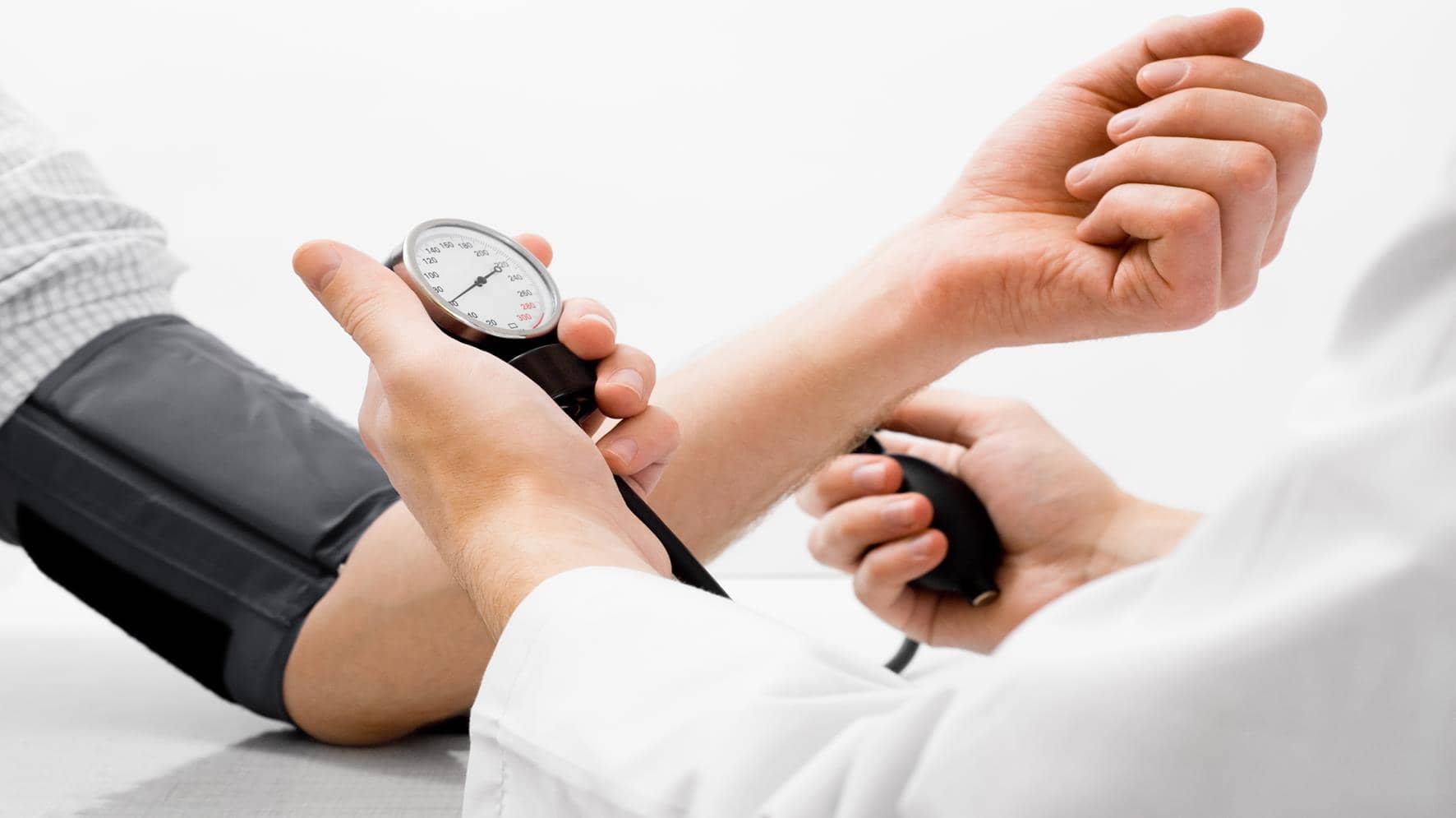 ΑΡΤΗΡΙΑΚΗ ΠΙΕΣΗ
Πίεση αίματος ονομάζεται η πίεση που ασκείται από το αίμα στο τοίχωμα ενός αιμοφόρου αγγείου
Υπάρχουν δύο μετρήσεις αρτηριακής πίεσης
ΣΥΣΤΟΛΙΚΗ ΠΙΕΣΗ (ΜΕΓΑΛΗ)
ΔΙΑΣΤΟΛΙΚΗ  ΠΙΕΣΗ (ΜΙΚΡΗ)
ΣΥΣΤΟΛΙΚΗ ΠΙΕΣΗ (Μεγάλη)

Η πίεση που ασκεί το αίμα στις αρτηρίες όταν η καρδιά συσπάται και στέλνει το αίμα στην ΑΟΡΤΗ
Σε κάθε συστολή της καρδιάς η πίεση του αίματος κυμαίνεται από 110mmHg ως 150mmHg
ΠΙΕΣΗ (Μεγάλη)​
​
Η πίεση που ασκεί το αίμα στις αρτηρίες όταν η καρδιά χαλαρώνει ανάμεσα στους χτύπους
Σε κάθε χαλάρωση η πίεση γίνεται 80 mmHg
Η πίεση ελαττώνεται καθώς το αίμα κινείται από τις αρτηρίες προς τα αρτηρίδια και τα τριχοειδή
Η πτώση αυτή της πίεσης οφείλεται στην τριβή μεταξύ αίματος και τοιχωμάτων των αγγείων
Η πίεση του αίματος είναι υπεύθυνη για την ταχύτητα ροής του αρτηριακού αίματος
Στην περιοχή των φλεβών ελαχιστοποιείται
Στα τριχοειδή ελαχιστοποιείται η ταχύτητα του αίματος για να διευκολυνθεί η ανταλλαγή ουσιών μεταξύ τριχοειδών και των κυττάρων των ιστών
Η πίεση του αίματος είναι δείκτης υγείας
ΑΡΤΗΡΙΑΚΗ ΥΠΕΡΤΑΣΗ

Η παθολογική αύξηση της τιμής της  αρτηριακής πίεσης
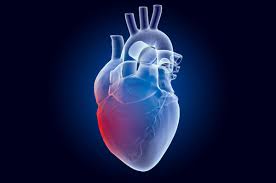 ΑΡΤΗΡΙΑΚΗ ΥΠΟΤΑΣΗ
​
Η παθολογική μείωση της τιμής αρτηριακής πίεσης
Οι κίνδυνοι από την υπέρταση αφορούν τη λειτουργία της καρδιάς, του εγκεφάλου και των νεφρών
Να επιλέγεται ένας υγιεινός τρόπος ζωής που να μας προφυλάσσει από την εμφάνισή της όπως:
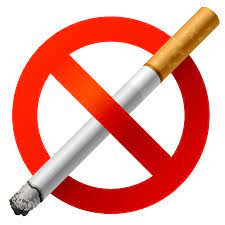 Αποφυγή καπνίσματος
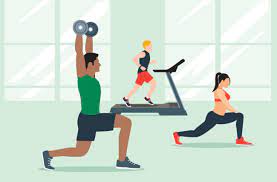 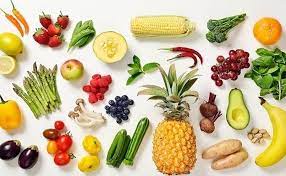 Άσκηση
Υγιεινή διατροφή